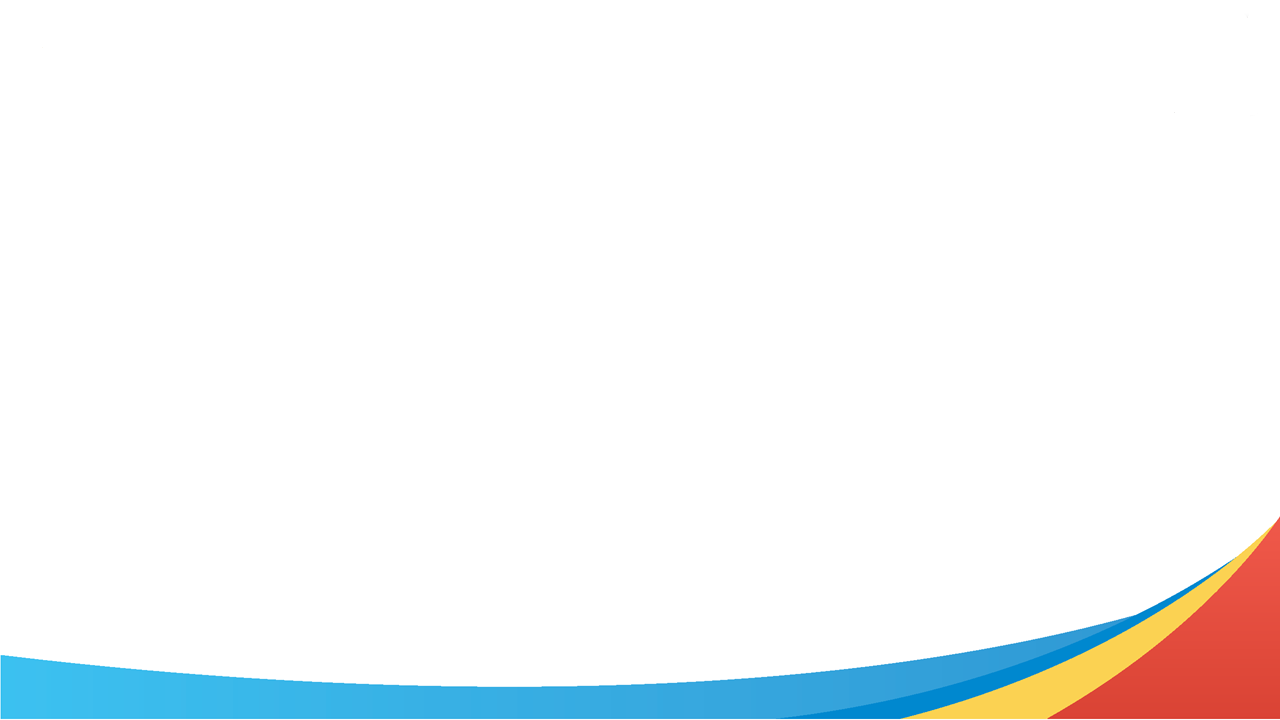 ỦY BAN NHÂN DÂN QUẬN 3PHÒNG GIÁO DỤC VÀ ĐÀO TẠO
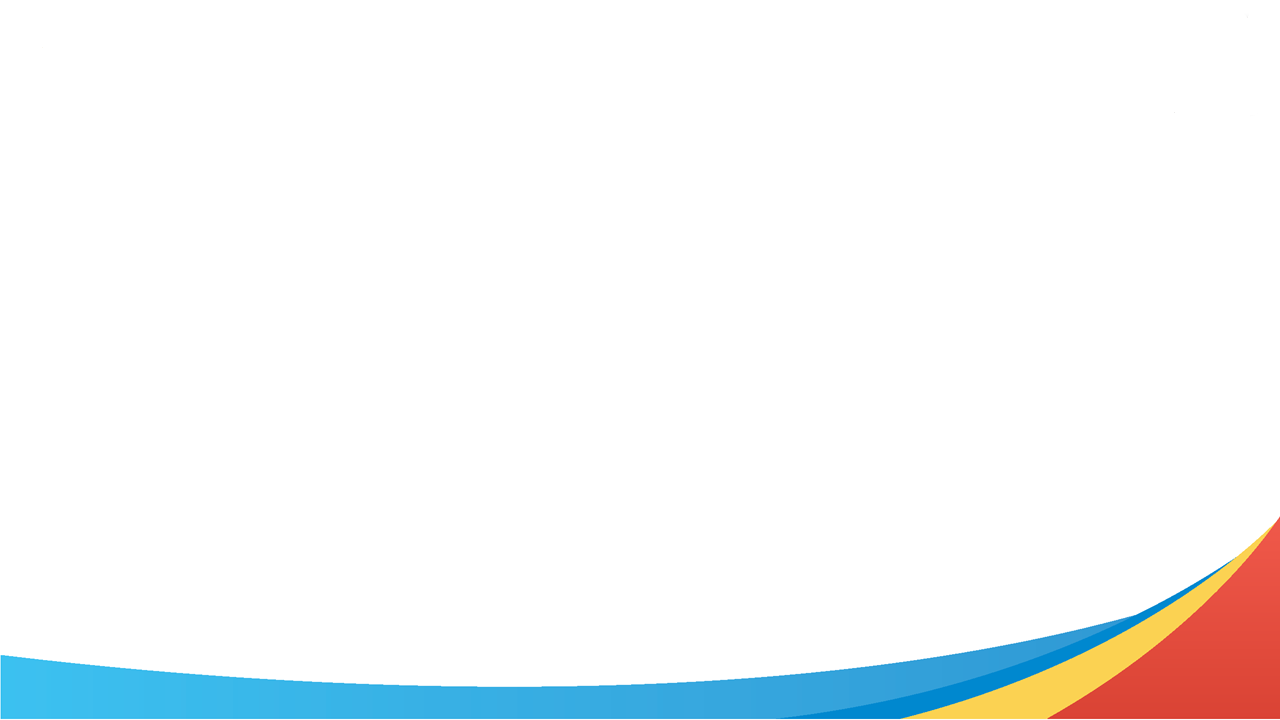 ỦY BAN NHÂN DÂN QUẬN 3TRƯỜNG TIỂU HỌC NGUYỄN THI
MÔN TOÁN
Giáo viên thực hiện: Giáo viên khối 5
Quận 3, ngày 31  tháng  12 năm 2021
Chào mừng các các em đến với lớp học trực tuyến.
Toán - Lớp 5
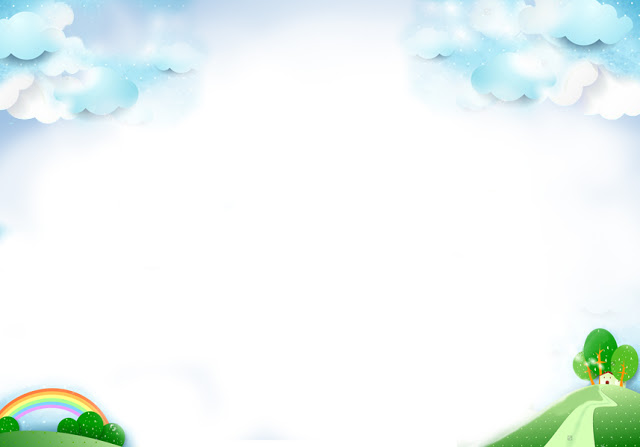 Kiểm tra bài cũ:
1. Viết các phân số sau thành tỉ số phần trăm?
a)
b)
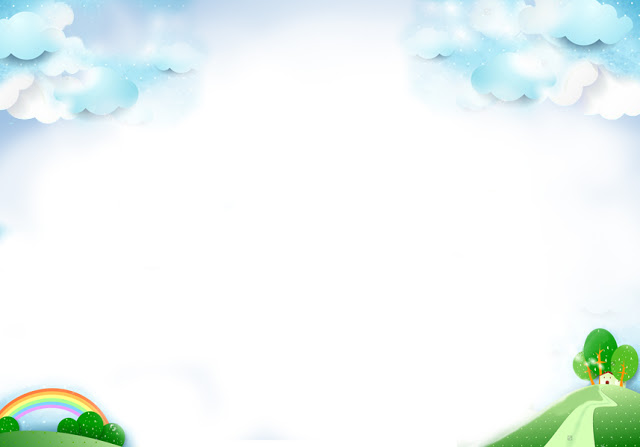 1. Viết các phân số sau thành tỉ số phần trăm?
a)
b)
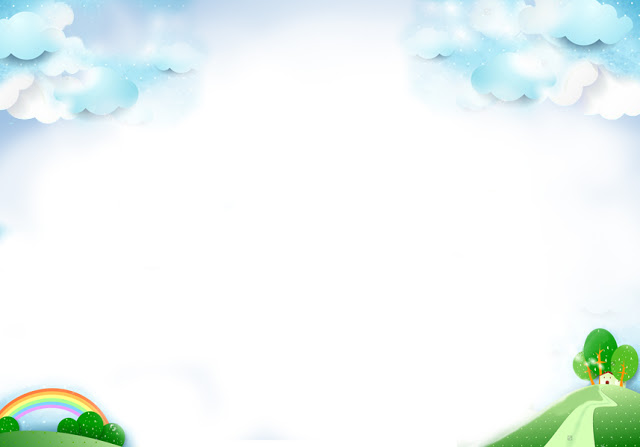 2. Em hiểu tỉ số phần trăm sau như thế nào?
Số học sinh nam chiếm 48 % số học sinh toàn trường.
TOÁN
GIẢI TOÁN VỀ TỈ SỐ PHẦN TRĂM
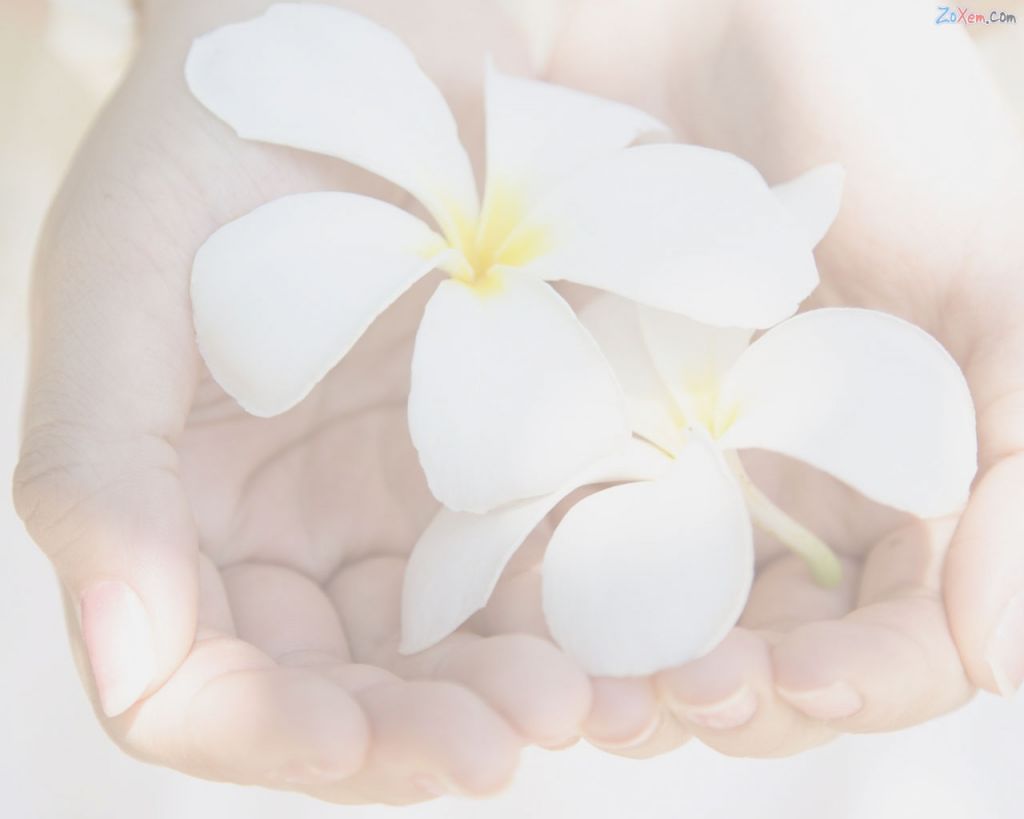 a) Ví dụ:
Trường Tiểu học Vạn Thọ có 600 học sinh, trong đó có 315 học sinh nữ. Tìm tỉ số phần trăm của số học sinh nữ và số học sinh toàn trường.
 Em hãy viết tỉ số giữa số học sinh nữ và số học sinh toàn trường.
Tỉ số của số học sinh nữ và số học sinh toàn trường là  315 : 600
 Em hãy tìm thương của 315 : 600
Ta có :  315:600 = 0,525
=  52,5:100
0,525 x 100 : 100
=  52,5%
Vậy tỉ số phần trăm của số học sinh nữ và số học sinh toàn trường là 52,5 %
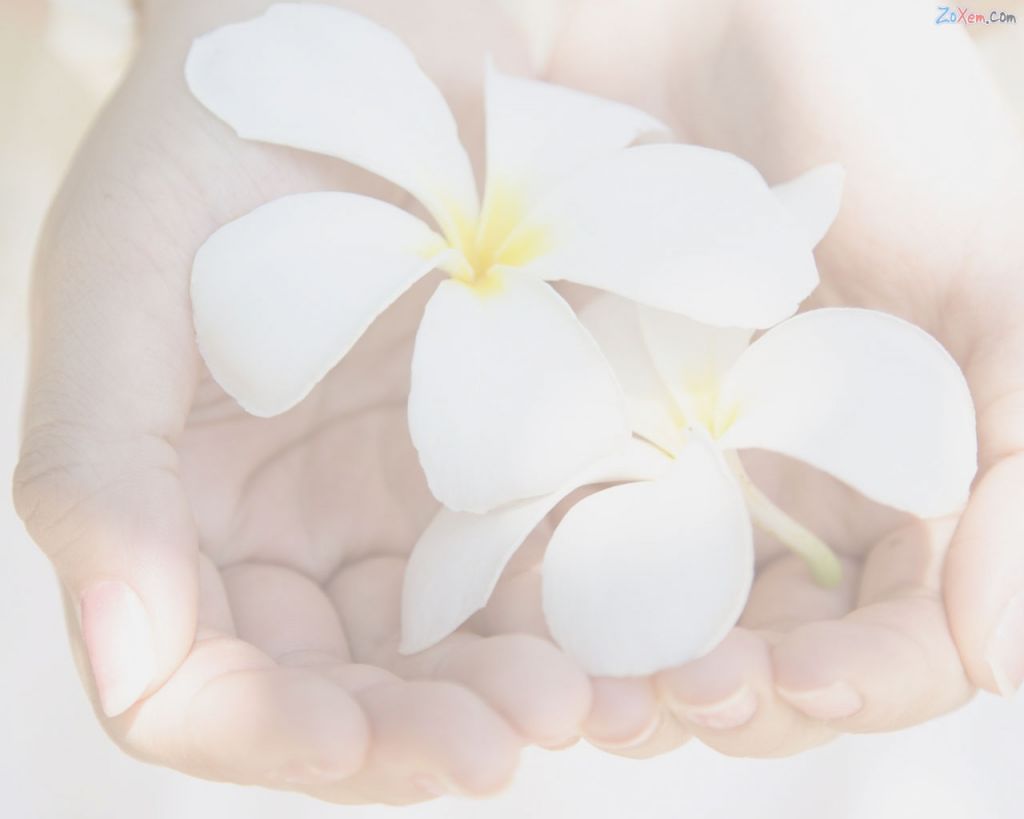 Thông thường ta viết gọn cách tính như sau:
315 : 600 = 0,525 = 52,5 %
Muốn tìm tỉ số phần trăm của hai số ta làm như thế nào ?
- Tìm thương của hai số.
- Nhân thương đó với 100 và viết thêm kí hiệu % vào bên phải tích tìm được.
b) Bài toán: Trong 80kg nước biển có 2,8kg muối.Tìm tỉ số phần trăm của lượng muối trong nước biển.
Bài giải
Tỉ số phần trăm của lượng muối trong nước biển là:
2,8 : 80 = 0,035
0,035 = 3,5%
Đáp số : 3,5%
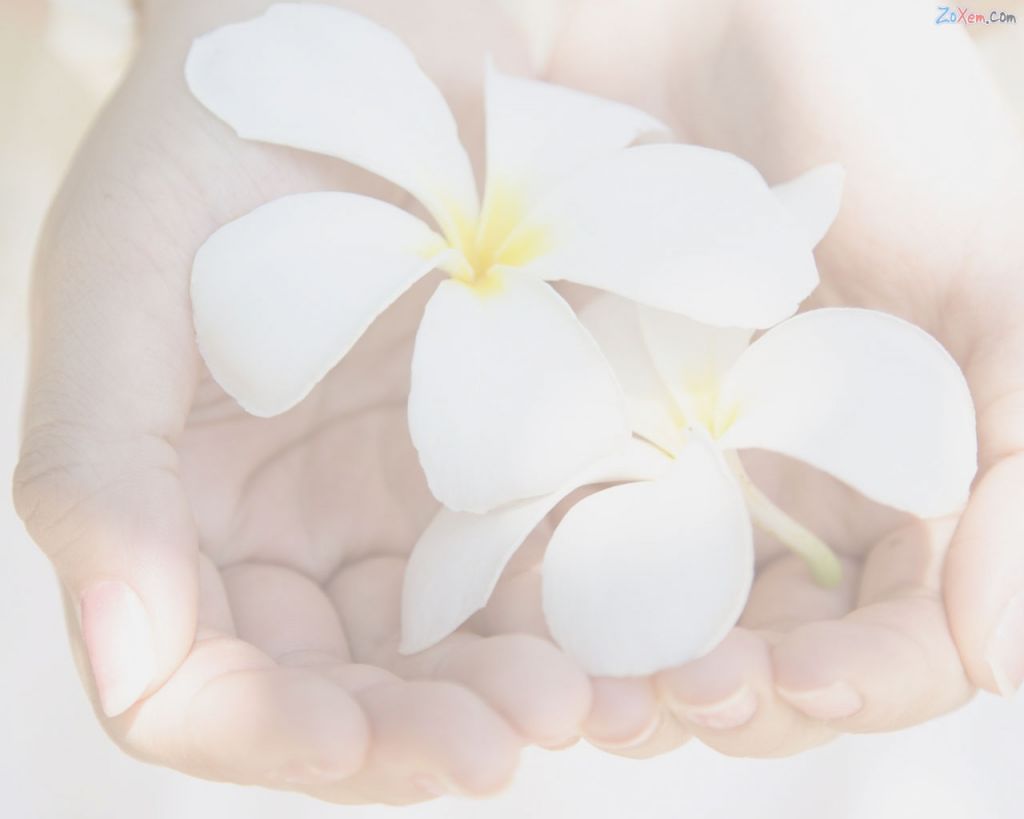 Bài 1: Viết thành tỉ số phần trăm (theo mẫu):
0,57  ;        0,3  ;          0,234  ;         1,35.
Mẫu:     0,57  =  57%
Giải:
0,3   = 30%                   0,234 = 23,4%              1,35 = 135%
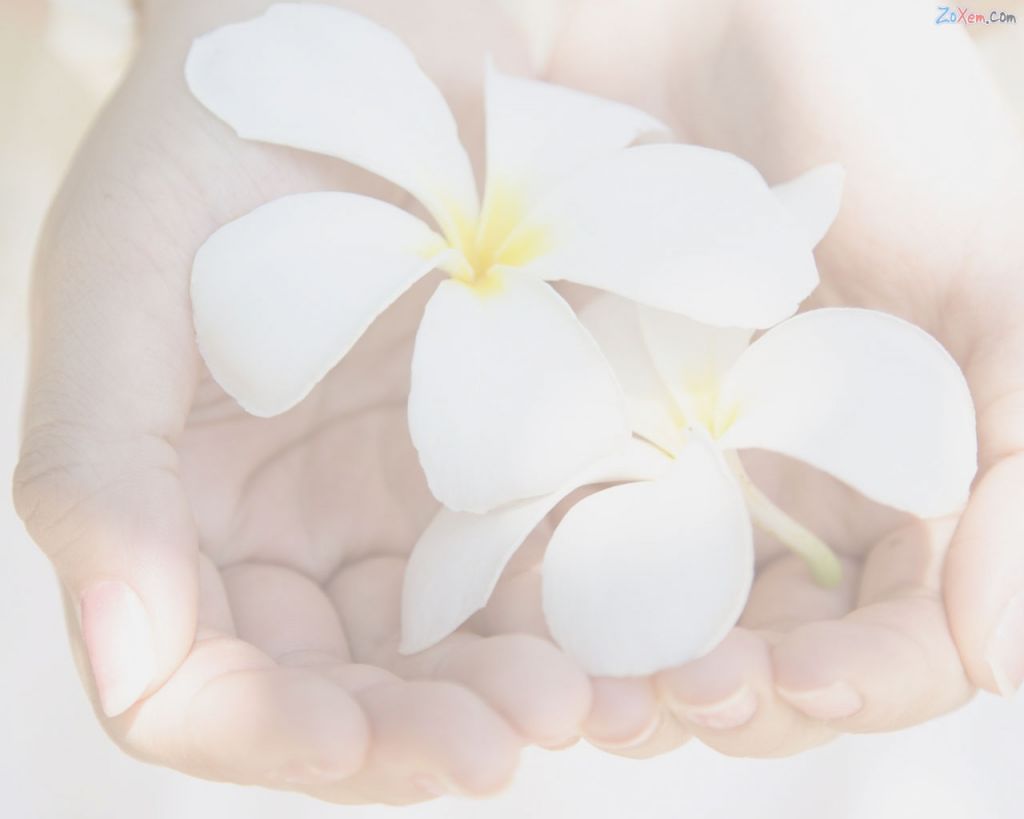 Bài 2: Tính tỉ số phần trăm của hai số (theo mẫu):
a) 19 và 30 ;         b) 45 và 61 ;
Mẫu:  a) 19 : 30 =  0,6333…  =  63,33%
Giải:
b) 45 : 61 = 0,7377… = 73,77%
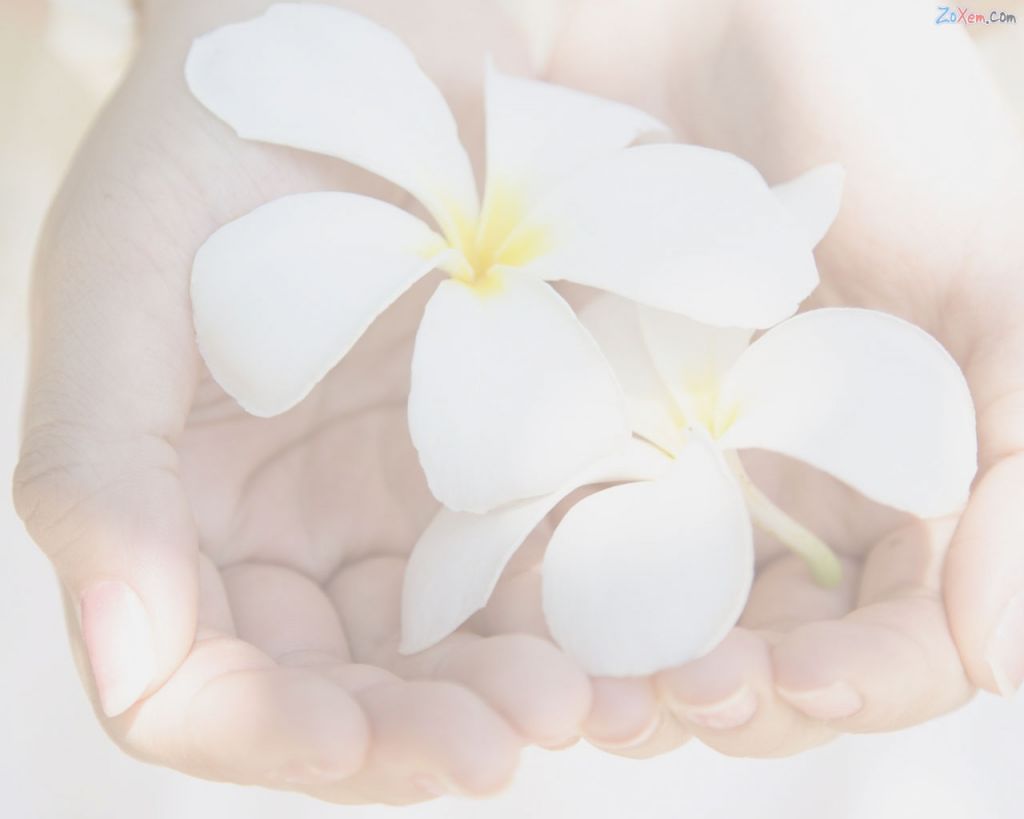 Bài 3: Một lớp học có 25 học sinh, trong đó có 13 học sinh nữ. Hỏi số học sinh nữ chiếm bao nhiêu phần trăm số học sinh của lớp học đó?
Tóm tắt:
Số HS cả lớp : 25
Số HS nữ       :13
số HS cả lớp ?
Số HS nữ chiếm   …  %
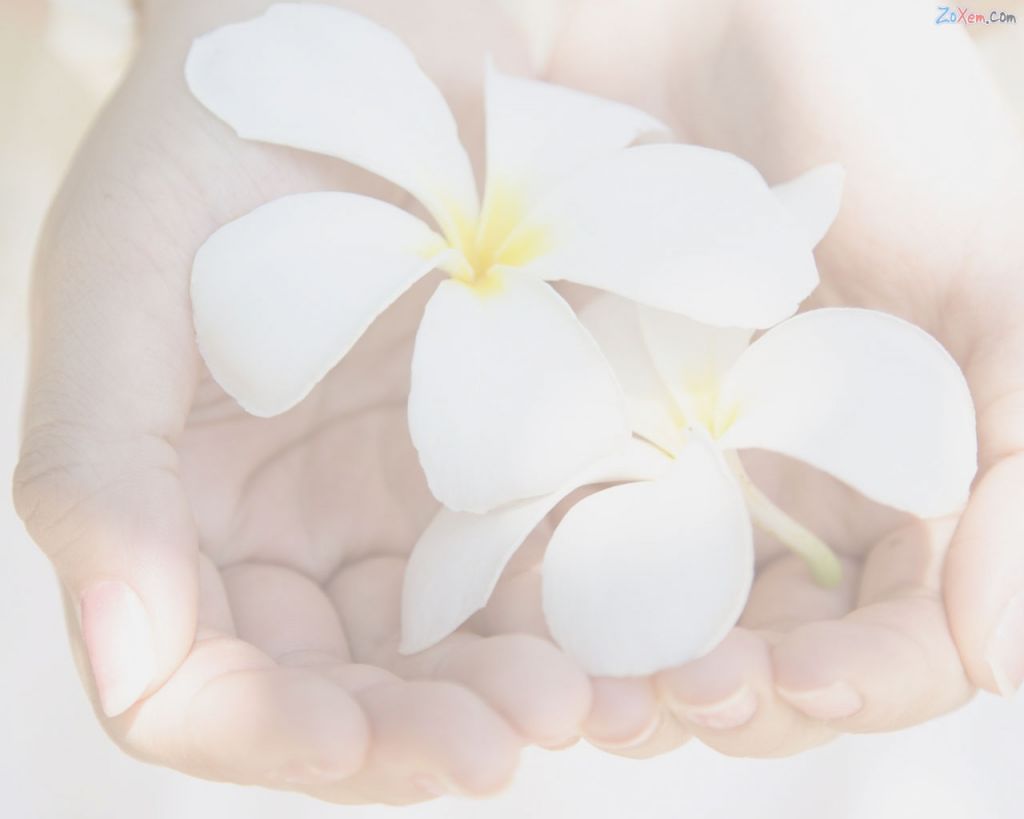 Tóm tắt:
Bài 3:
Số HS cả lớp : 25
Số HS nữ       :13
số HS cả lớp?
Số HS nữ chiếm   …  %
Bài giải
Tỉ số phần trăm của số học sinh nữ và số học sinh cả lớp là :
13 : 25 = 0,52
0,52 = 52%
Đáp số : 52%
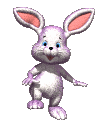 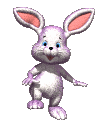 AI NHANH AI ĐÚNG
Khoanh tròn vào câu trả lời đúng:
1.Tỉ số phần trăm của 4 và 5 là:
  0,8 %                    B.  80 %
  C.  0,80 %                   D.  125 %
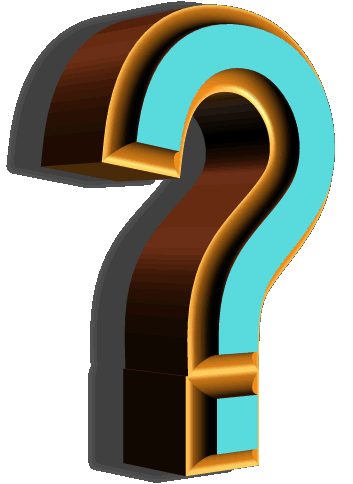 2.Tỉ số phần trăm của 3 và 6 là:
  A.  200%                 B.  0,50%
C.   50%                  D.  0,5%
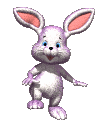 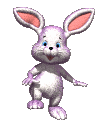 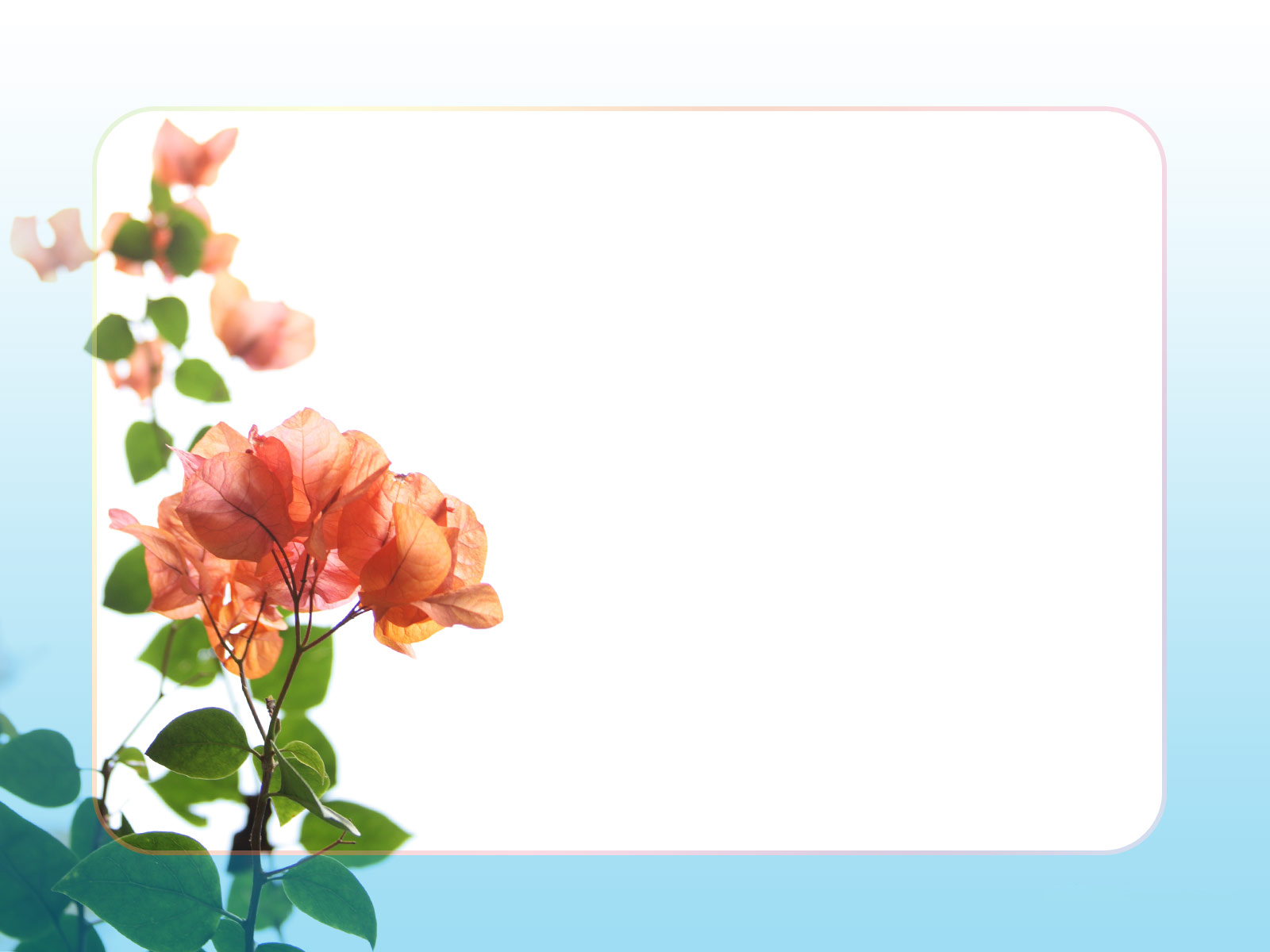 CỦNG CỐ – DẶN DÒ:
Muốn tìm tỉ số phần trăm của hai số ta làm như sau:
- Tìm thương của hai số.
- Nhân thương đó với 100 và viết thêm kí hiệu % vào bên phải tích tìm được.
Em hãy chọn biểu tượng thể hiện mức độ yêu thích bài học của em:
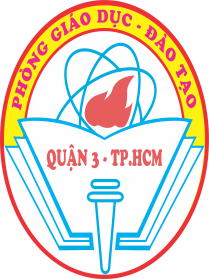 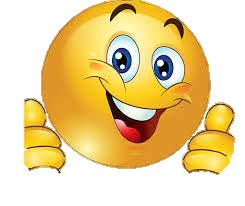 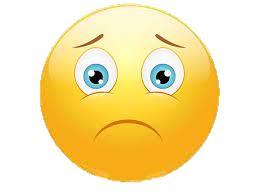 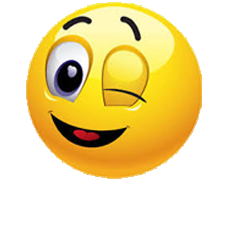 Rất hài lòng
Hài lòng
Chưa hài lòng
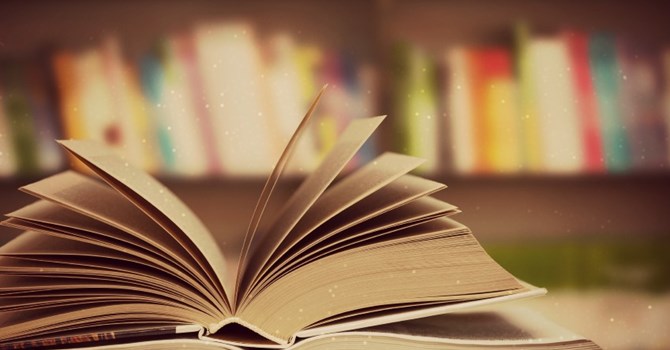 Chúc các em chăm ngoan học giỏi !
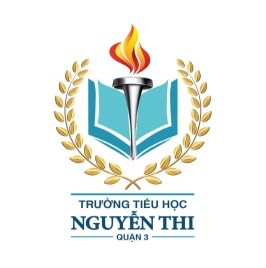 ỦY BAN NHÂN DÂN QUẬN 3TRƯỜNG TIỂU HỌC NGUYỄN THI
XIN CHÂN THÀNH CÁM ƠN
Giáo viên thực hiện: Giáo viên khối 5
Trang website của trường Nguyễn Thi https://thnguyenthiq3.hcm.edu.vn